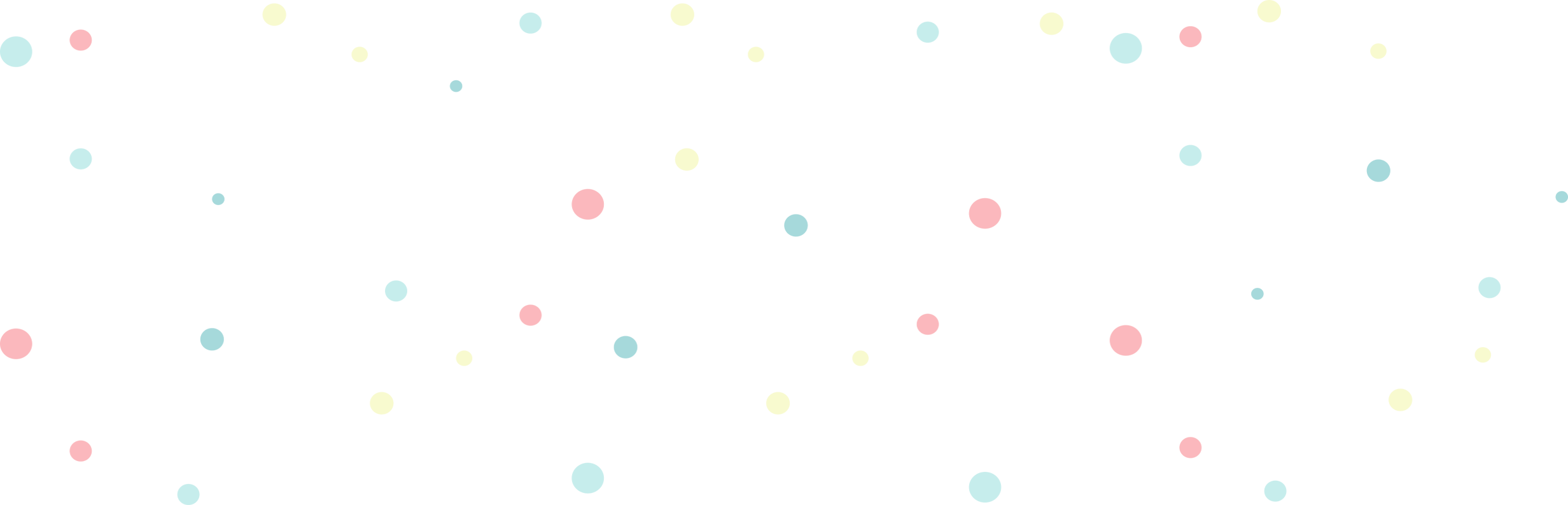 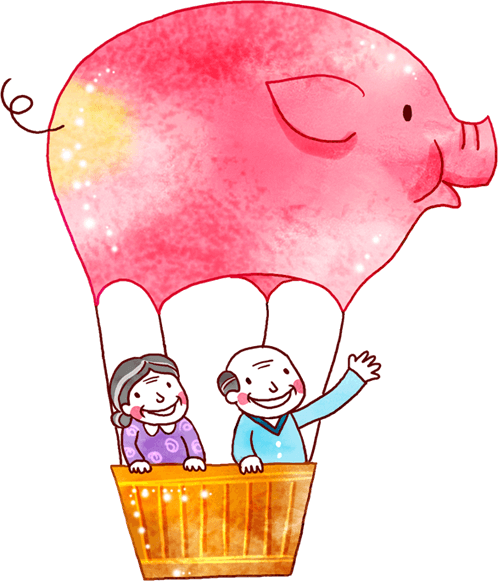 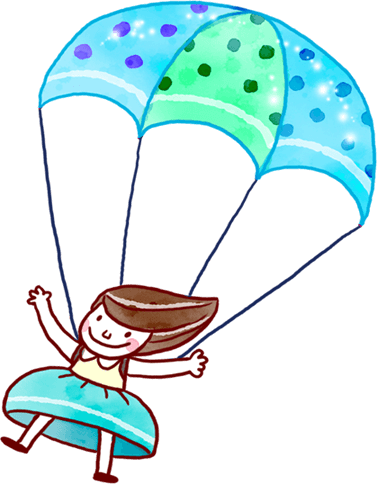 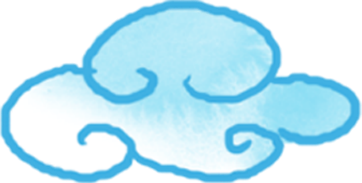 Chào mừng thầy cô và các em đến với môn Toán
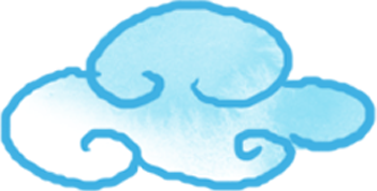 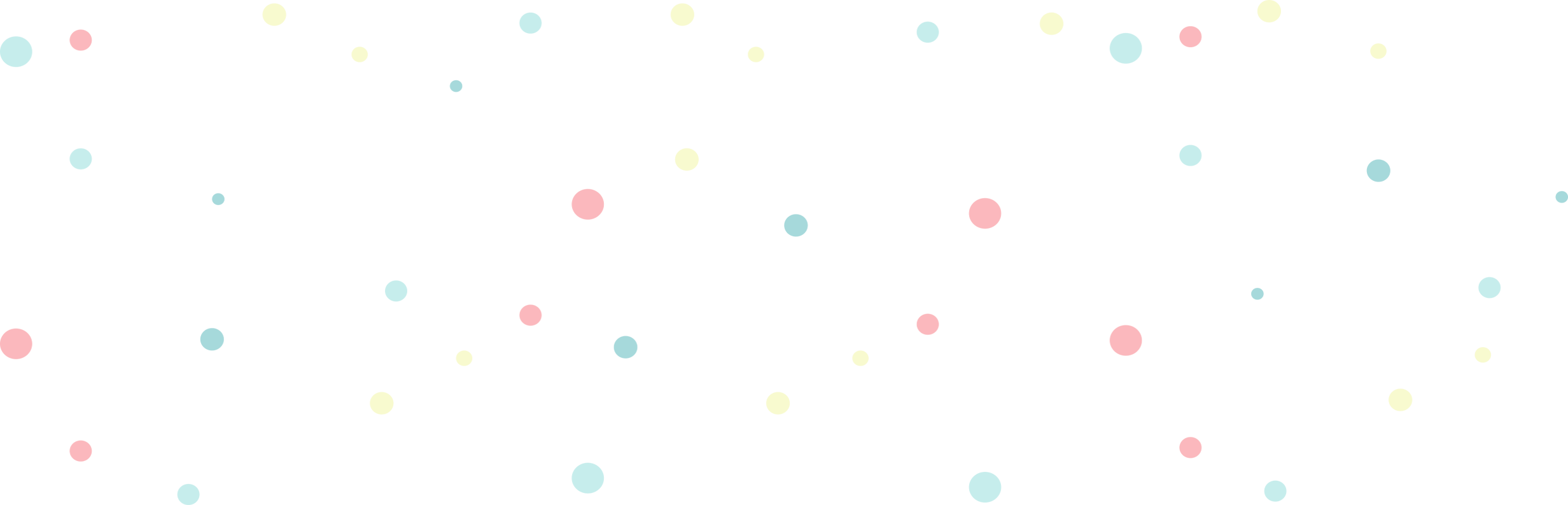 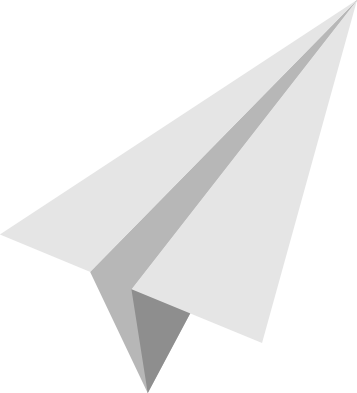 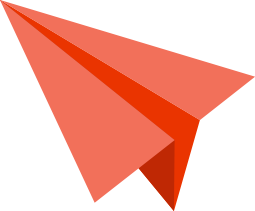 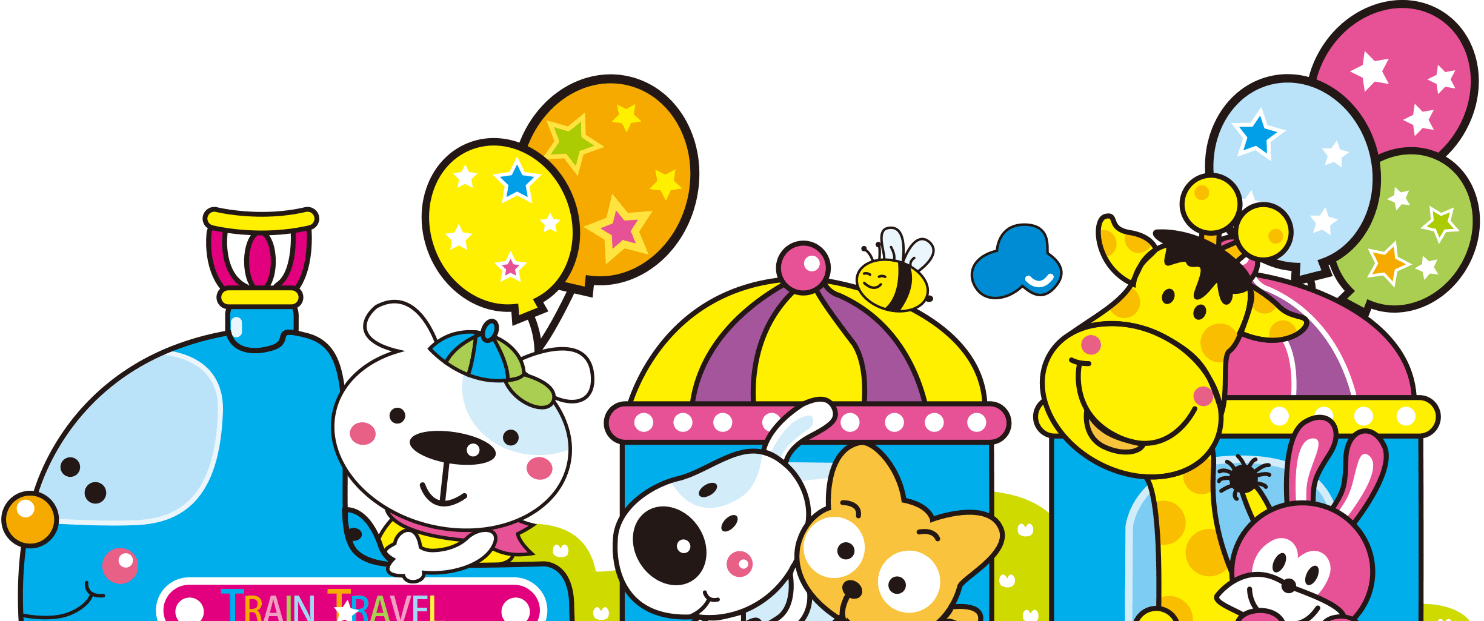 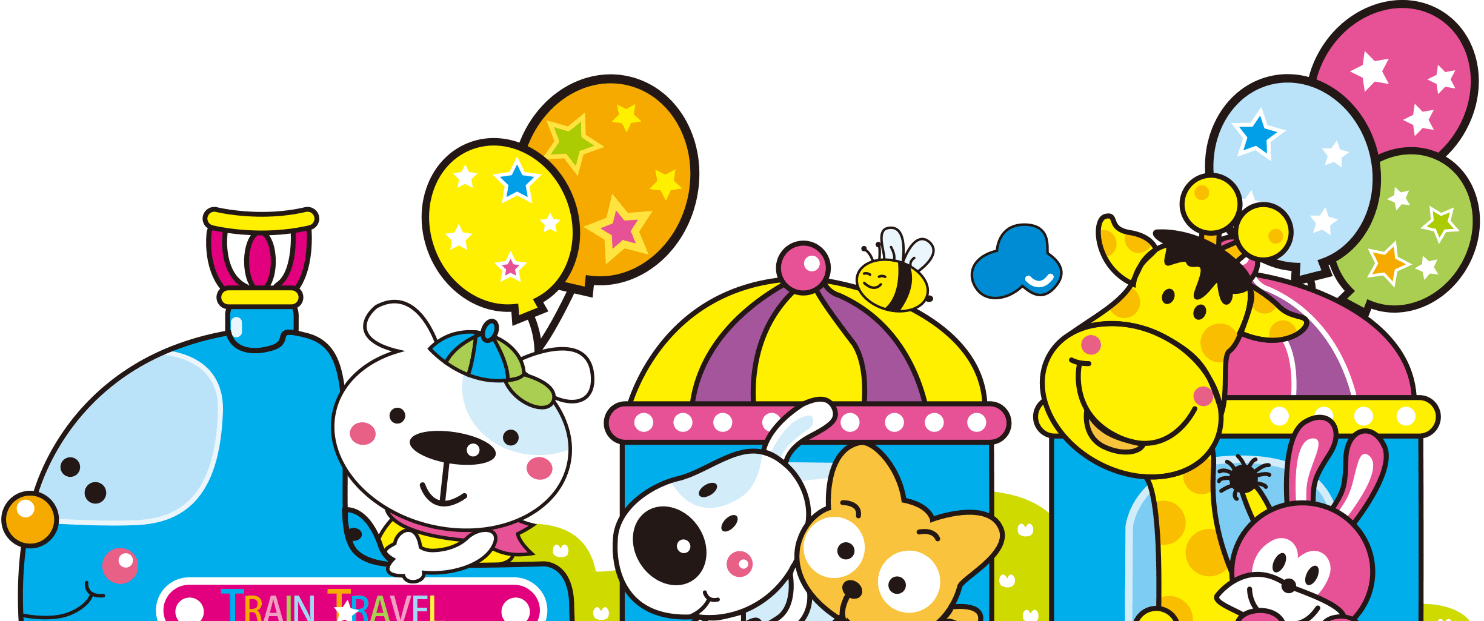 Chủ đề 
10
CÁC SỐ TRONG PHẠM VI 1000
Bài 50
SO SÁNH CÁC SỐTRÒN TRĂM, TRÒN CHỤC
Tiết 1: Khám phá
(trang 47)
Yêu cầu cần đạt
1
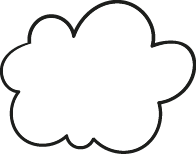 Biết cách so sánh các số tròn trăm, tròn chục.
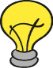 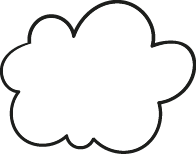 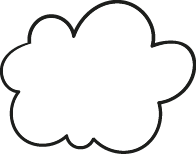 2
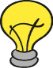 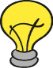 Nắm được thứ tự các số tròn trăm, tròn chục; Nêu được các số tròn trăm, tròn chục tương ứng với vạch trên tia số.
3
Tìm số bé nhất hoặc lớn nhất trong một nhóm có 4 số.
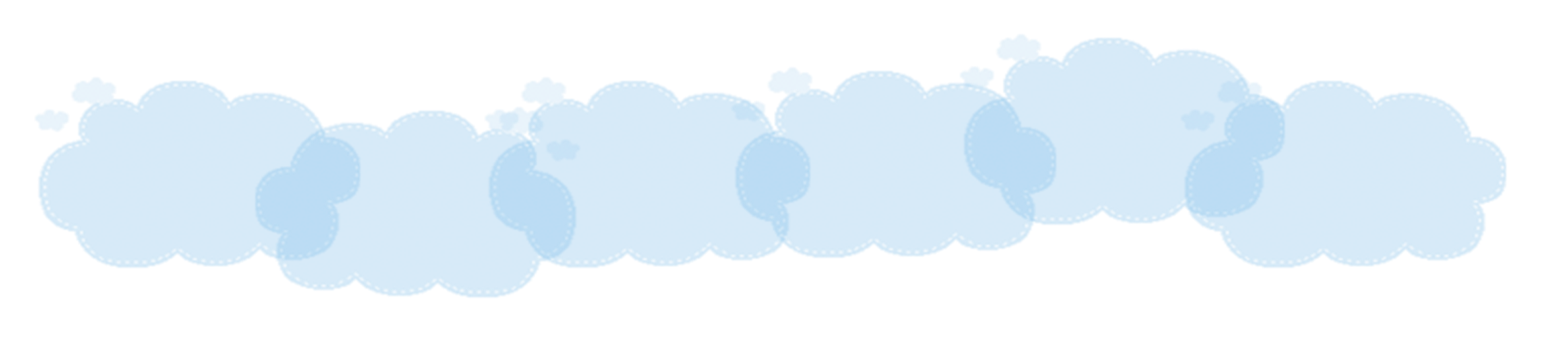 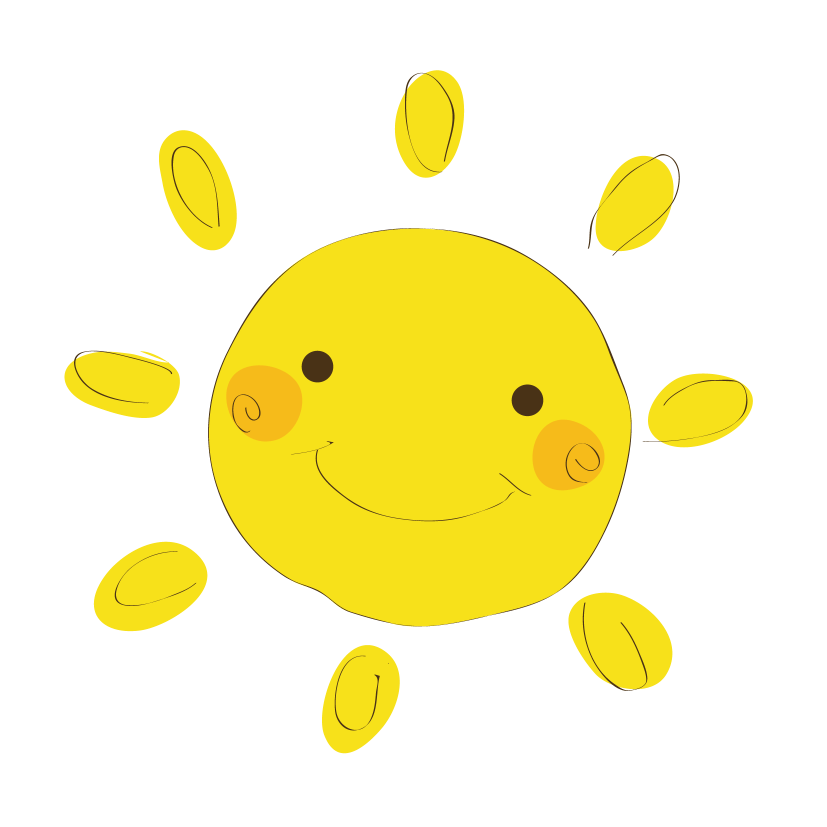 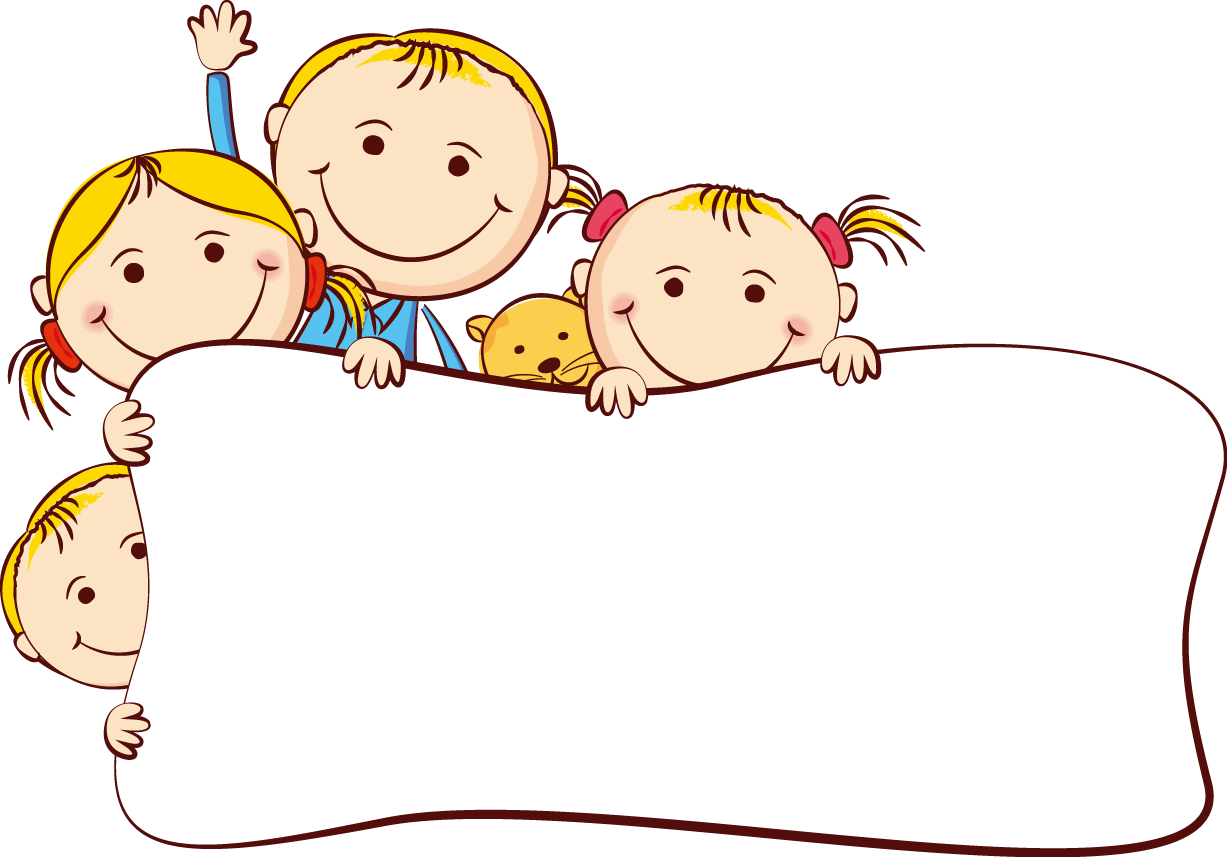 Khám phá
a) So sánh các số tròn trăm
200 < 300
300 > 200
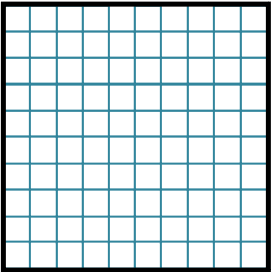 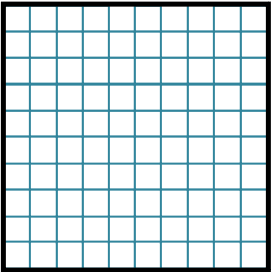 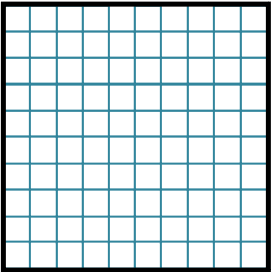 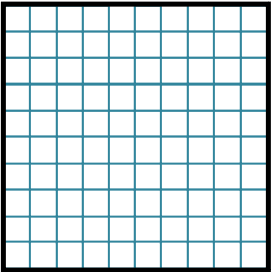 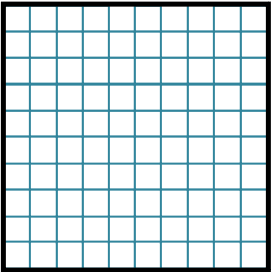 <
200
300
b) So sánh các số tròn chục:
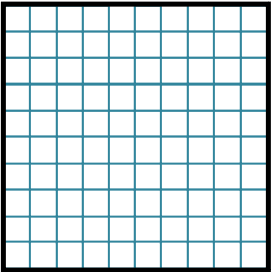 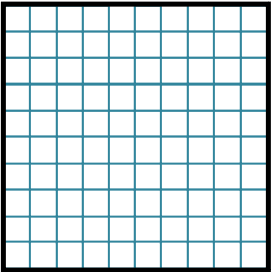 120  >  110
110  <  120
>
120
110
Cùng số trăm, khác số chục  chỉ cần so sánh số chục.
b) So sánh các số tròn chục:
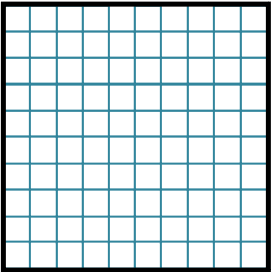 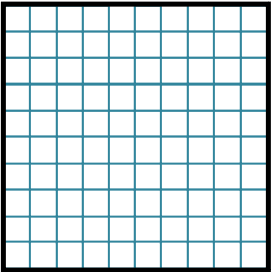 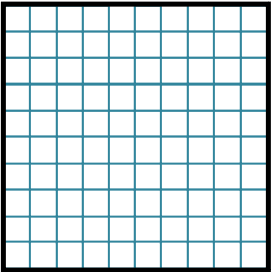 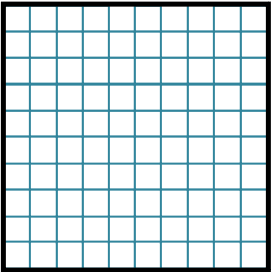 250  <  350
350  >  250
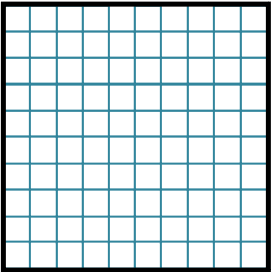 >
250
350
Khác số trăm, cùng số chục  chỉ cần so sánh số trăm.
b) So sánh các số tròn chục:
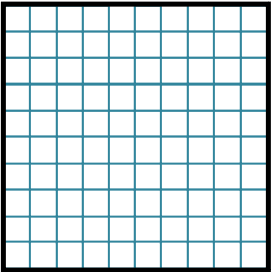 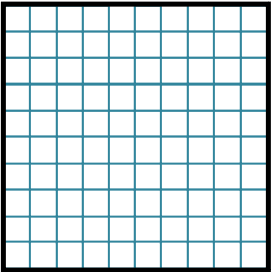 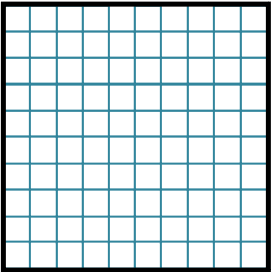 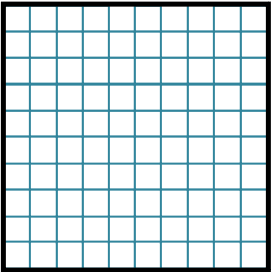 610  >  590
590  <  610
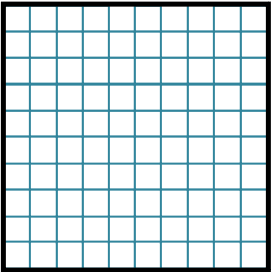 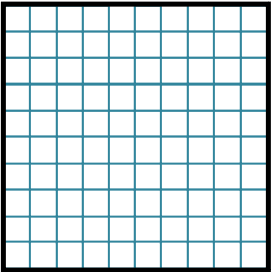 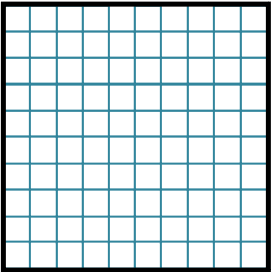 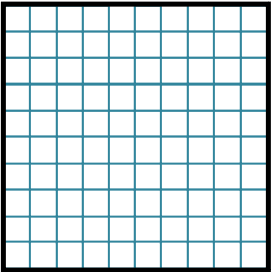 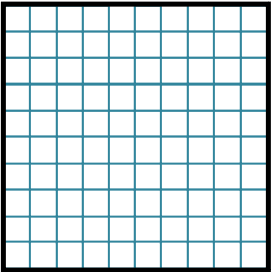 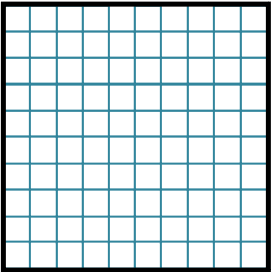 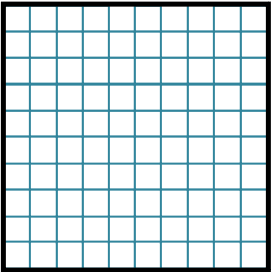 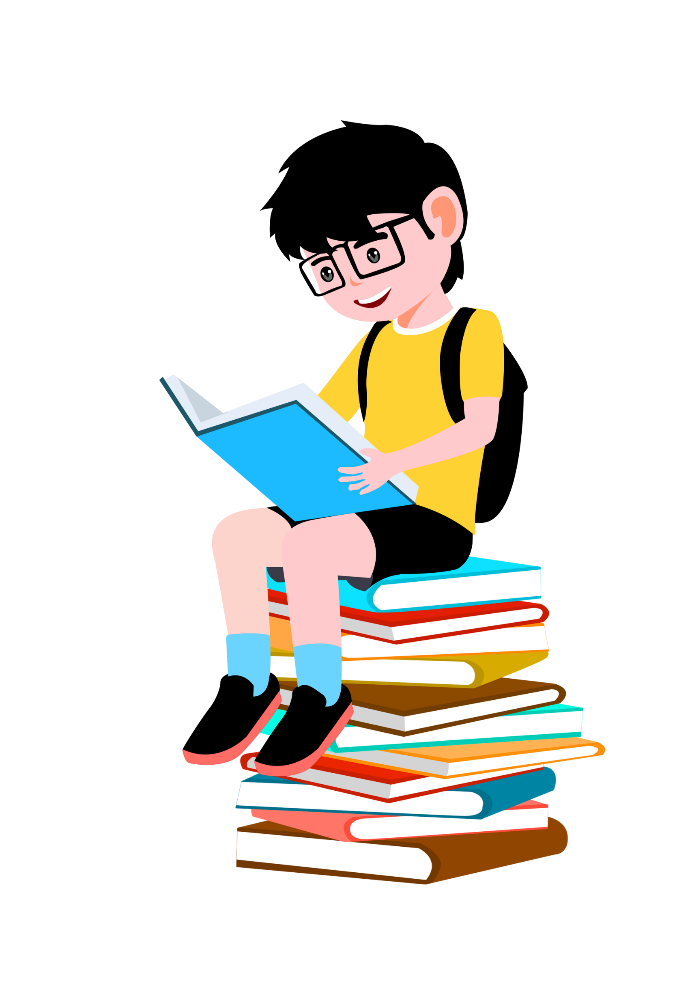 >
610
590
Khác số trăm, khác số chục  so sánh lần lượt số trăm rồi đến số chục.
Hoạt động
a)
1
Đếm rồi so sánh các số tròn trăm.
Trong hai số tròn trăm, số nào có chữ số hàng trăm lớn hơn thì số đó lớn hơn và ngược lại.
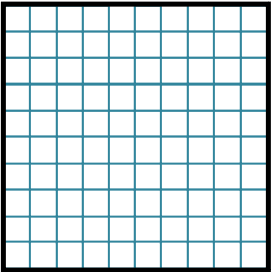 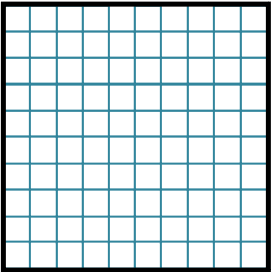 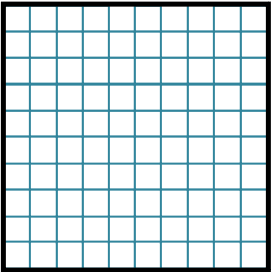 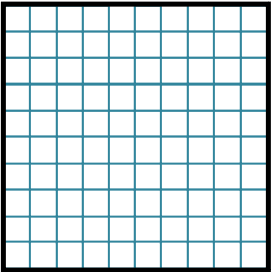 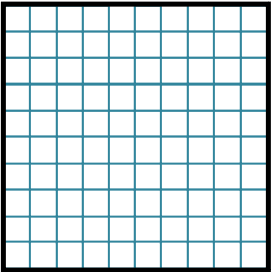 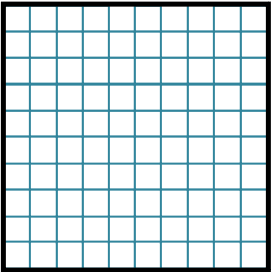 400 > 200
b)
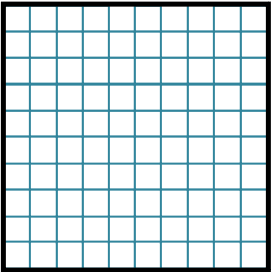 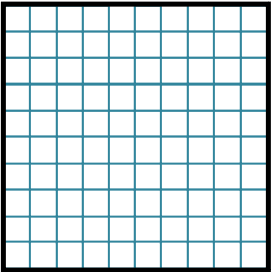 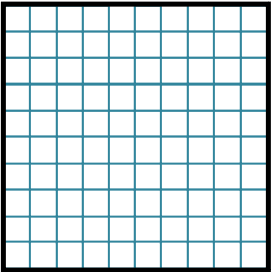 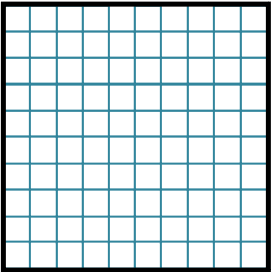 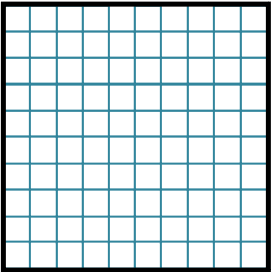 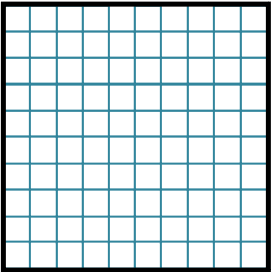 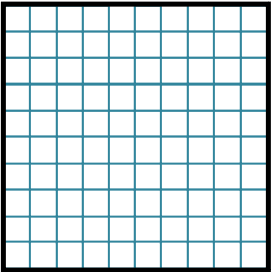 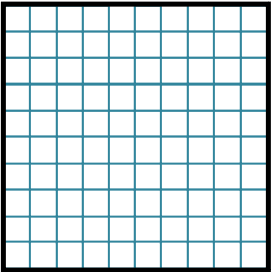 300 < 500
Trong hai số tròn chục có cùng chữ số hàng trăm thì số nào có chữ số hàng chục lớn hơn thì số đó lớn hơn và ngược lại.
a)
2
Đếm rồi so sánh các số tròn chục.
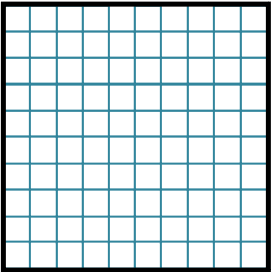 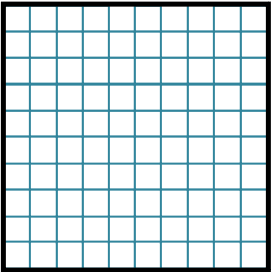 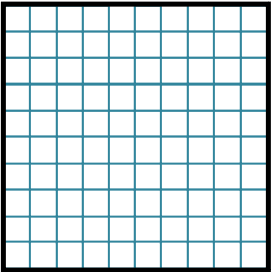 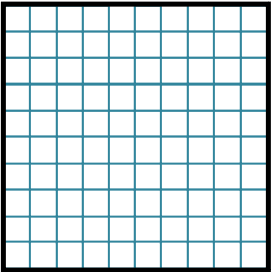 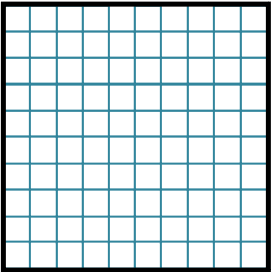 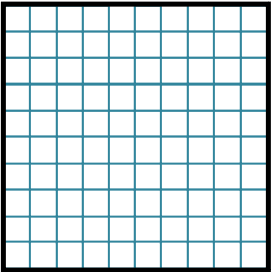 Trong hai số tròn chục khác chữ số hàng trăm thì số nào có chữ số hàng trăm lớn hơn thì số đó lớn hơn và ngược lại.
b)
2
Đếm rồi so sánh các số tròn chục.
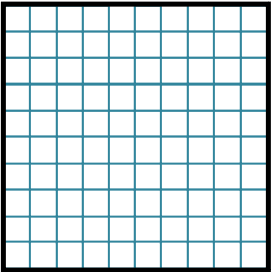 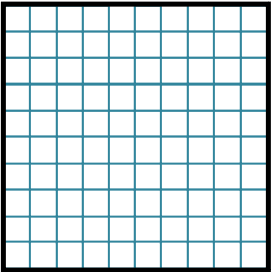 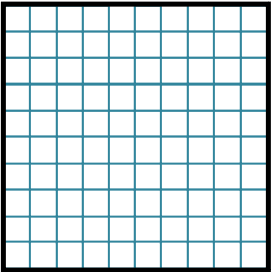 Trong hai số mà các chữ số ở các hàng khác nhau thì số nào có chữ số hàng trăm lớn hơn thì số đó lớn hơn và ngược lại.
c)
2
Đếm rồi so sánh các số tròn chục.
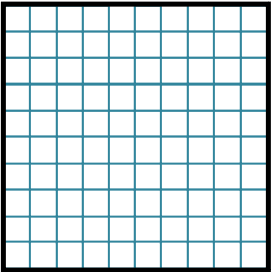 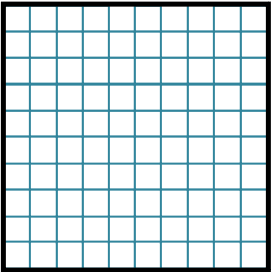 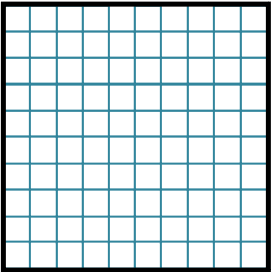 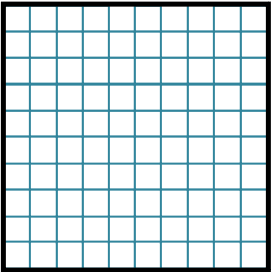 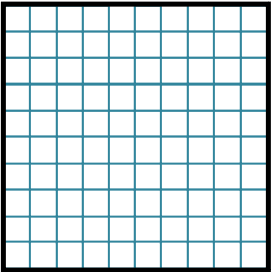 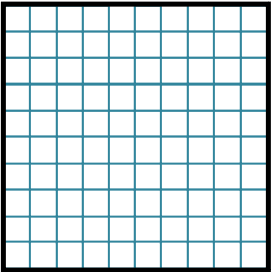 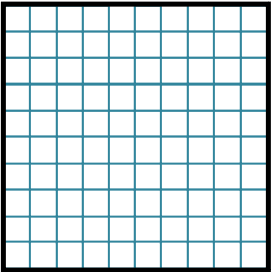 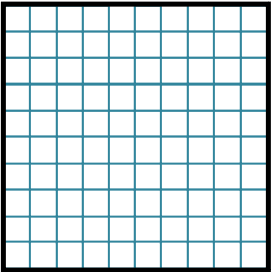 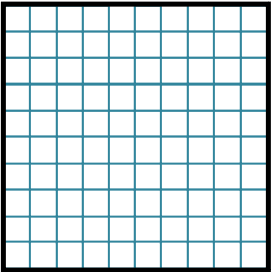 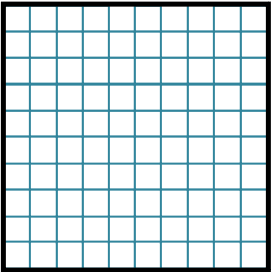 Trong hai số tròn trăm, số nào có chữ số hàng trăm lớn hơn thì số đó lớn hơn.
3
>, < , =  ?
>
<
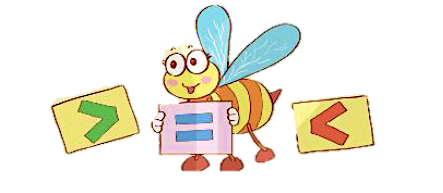 <
>
Trong hai số tròn chục, số nào có chữ số hàng trăm lớn hơn thì số đó lớn hơn.
?
?
?
?
?
?
1 000           900
390            930
80           20 + 60
450           550
800           600
370           470
=
<
4
a) Ảnh thẻ của mỗi bạn đã che đi số nào?
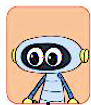 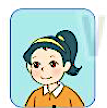 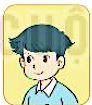 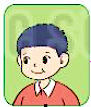 910
920
940
960
980
990
930
950
970
1000
Các số tròn chục trên tia số hơn kém nhau 10 đơn vị, theo thứ tự từ bé đến lớn.
b) Trong các số che đi, số nào lớn nhất, số nào bé nhất?
Số lớn nhất là:
Số bé nhất là:
990
930
Yêu cầu cần đạt
1
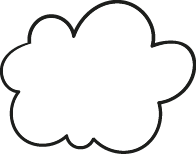 Biết cách so sánh các số tròn trăm, tròn chục.
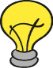 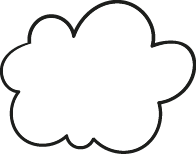 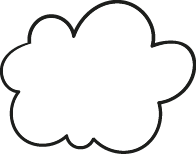 2
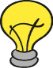 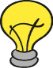 Nắm được thứ tự các số tròn trăm, tròn chục; Nêu được các số tròn trăm, tròn chục tương ứng với vạch trên tia số.
3
Tìm số bé nhất hoặc lớn nhất trong một nhóm có 4 số.
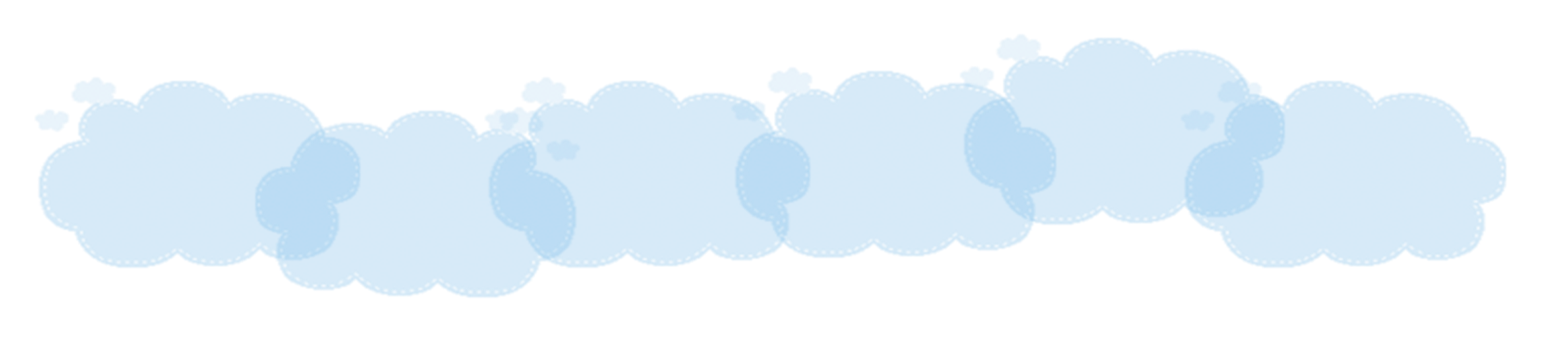 Định hướng
học tập
Hôm nay con được học bài gì?
- Xem trước bài sau: 
Bài 50 – Tiết 2: Luyện tập (trang 48, 49)
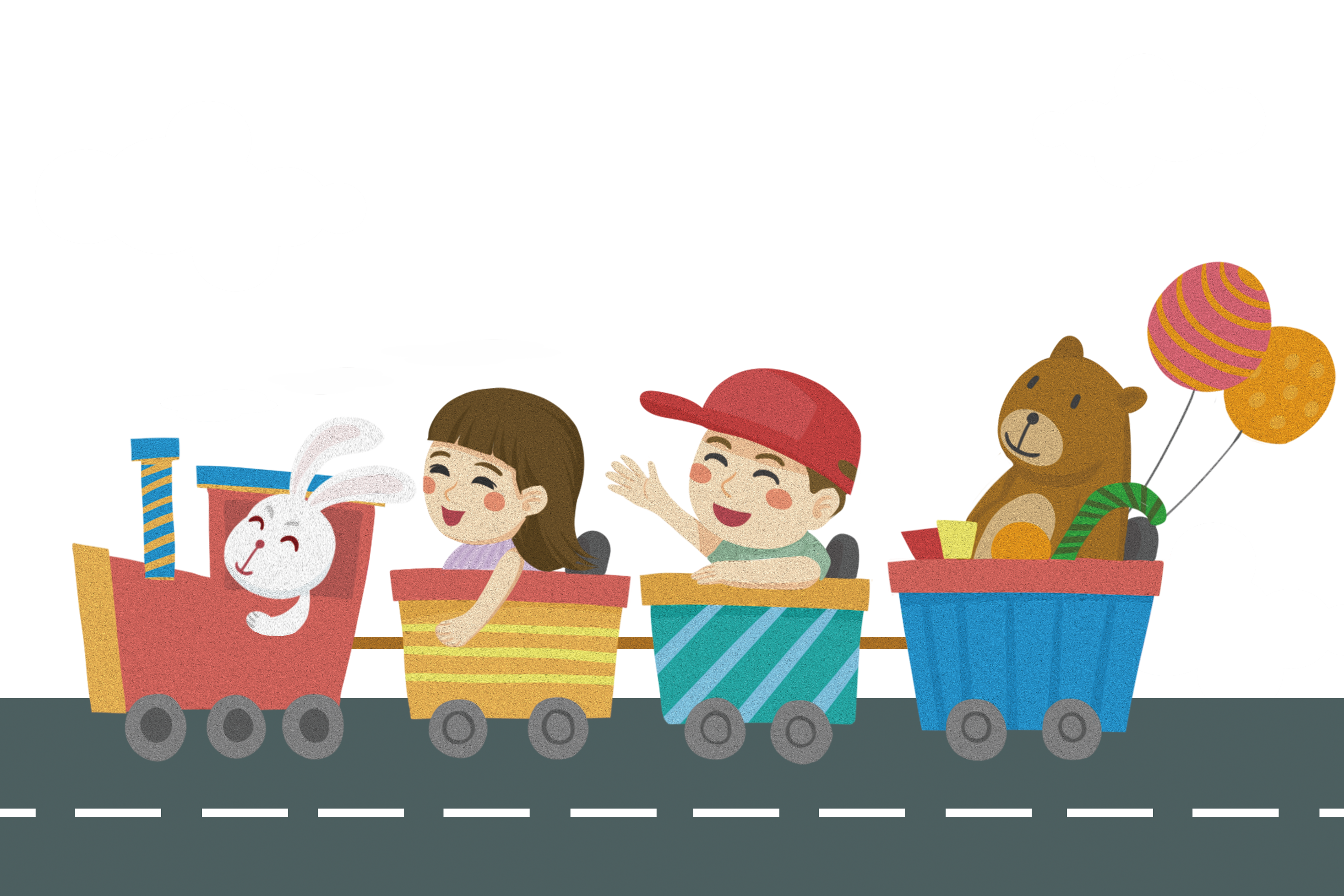 CHÀO TẠM BIỆT